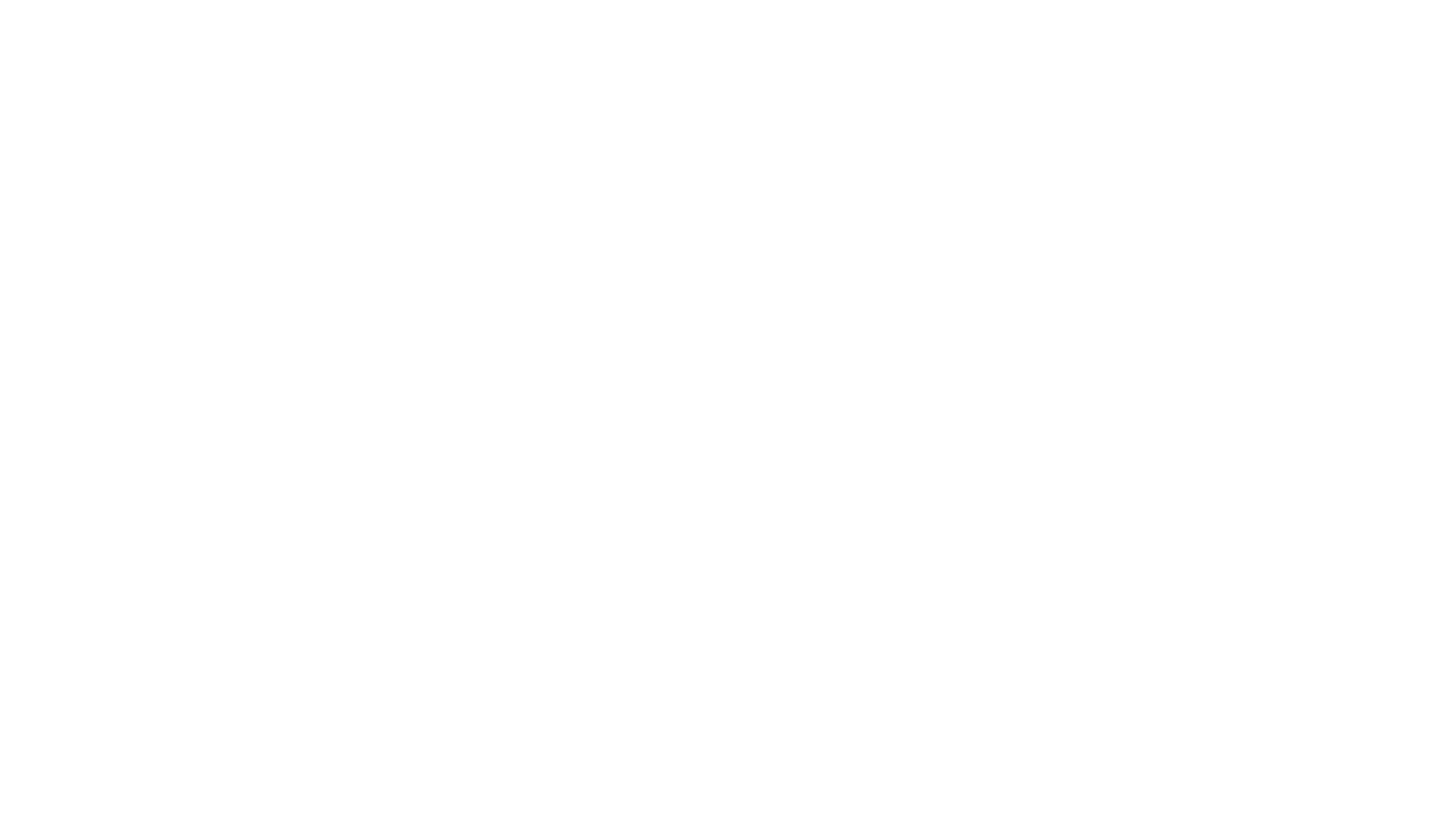 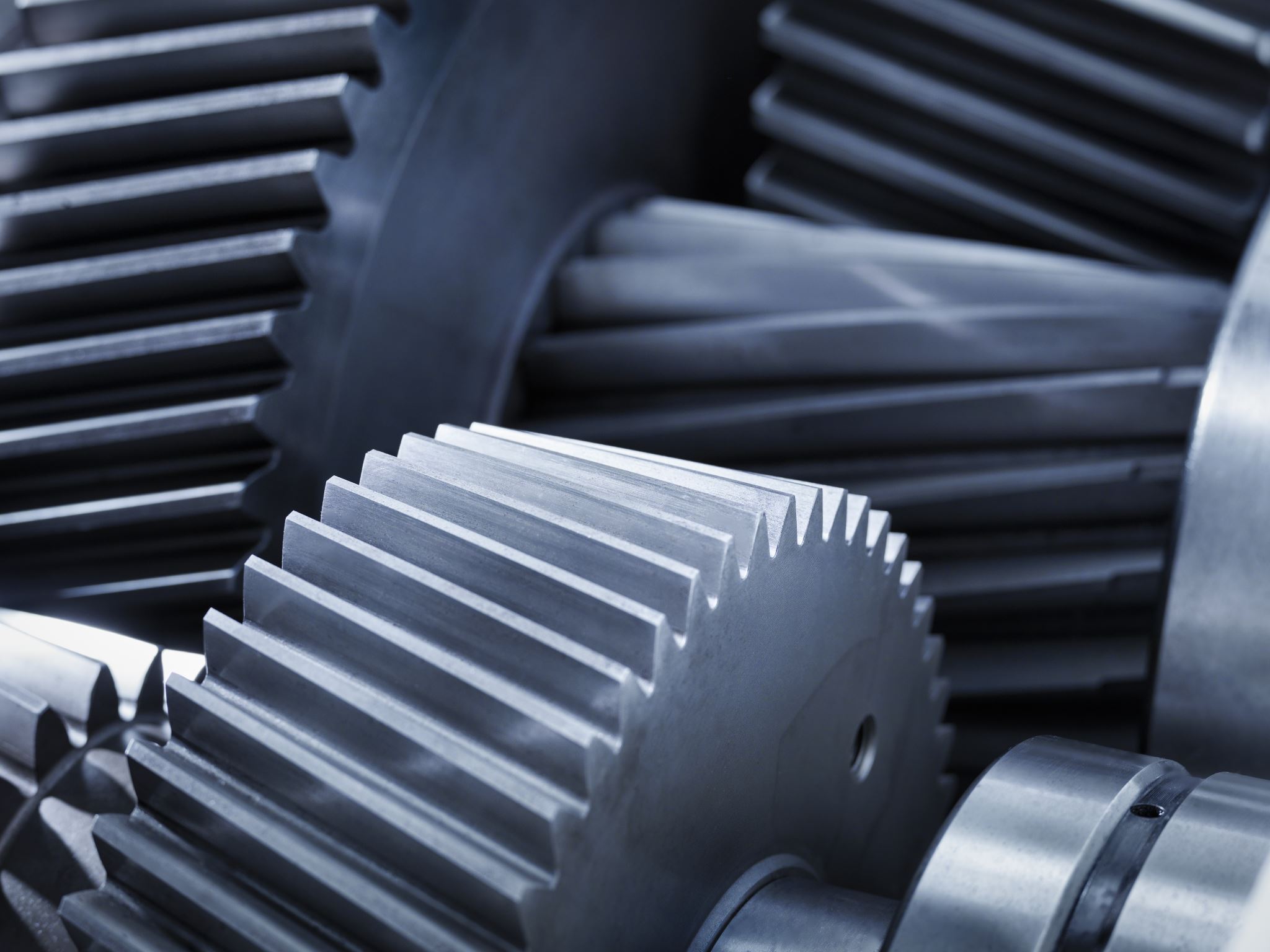 MÁQUINAS TÉRMICAS
ING. MARCOS RUIZ
ING. WALTER CAPELETTI
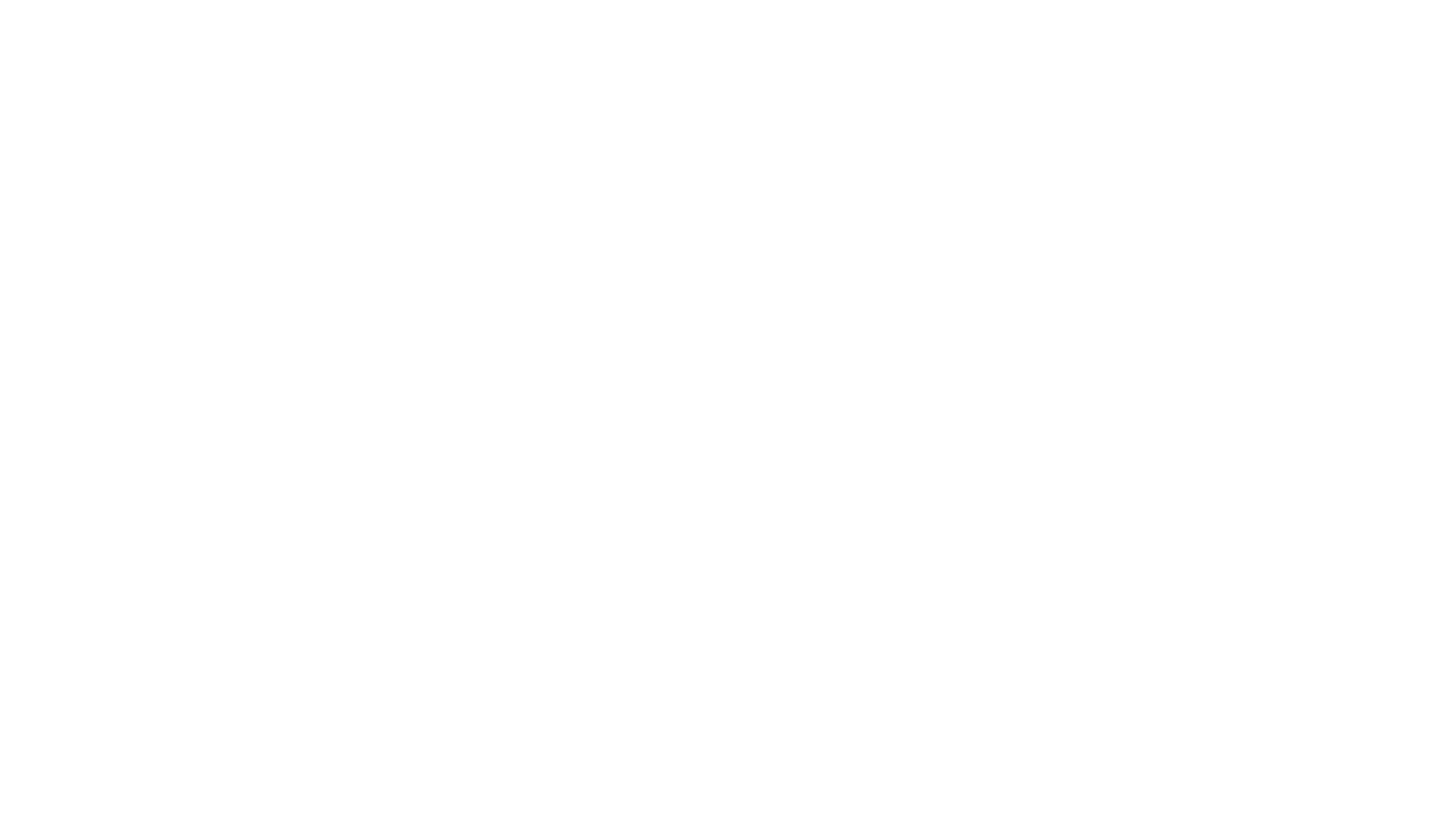 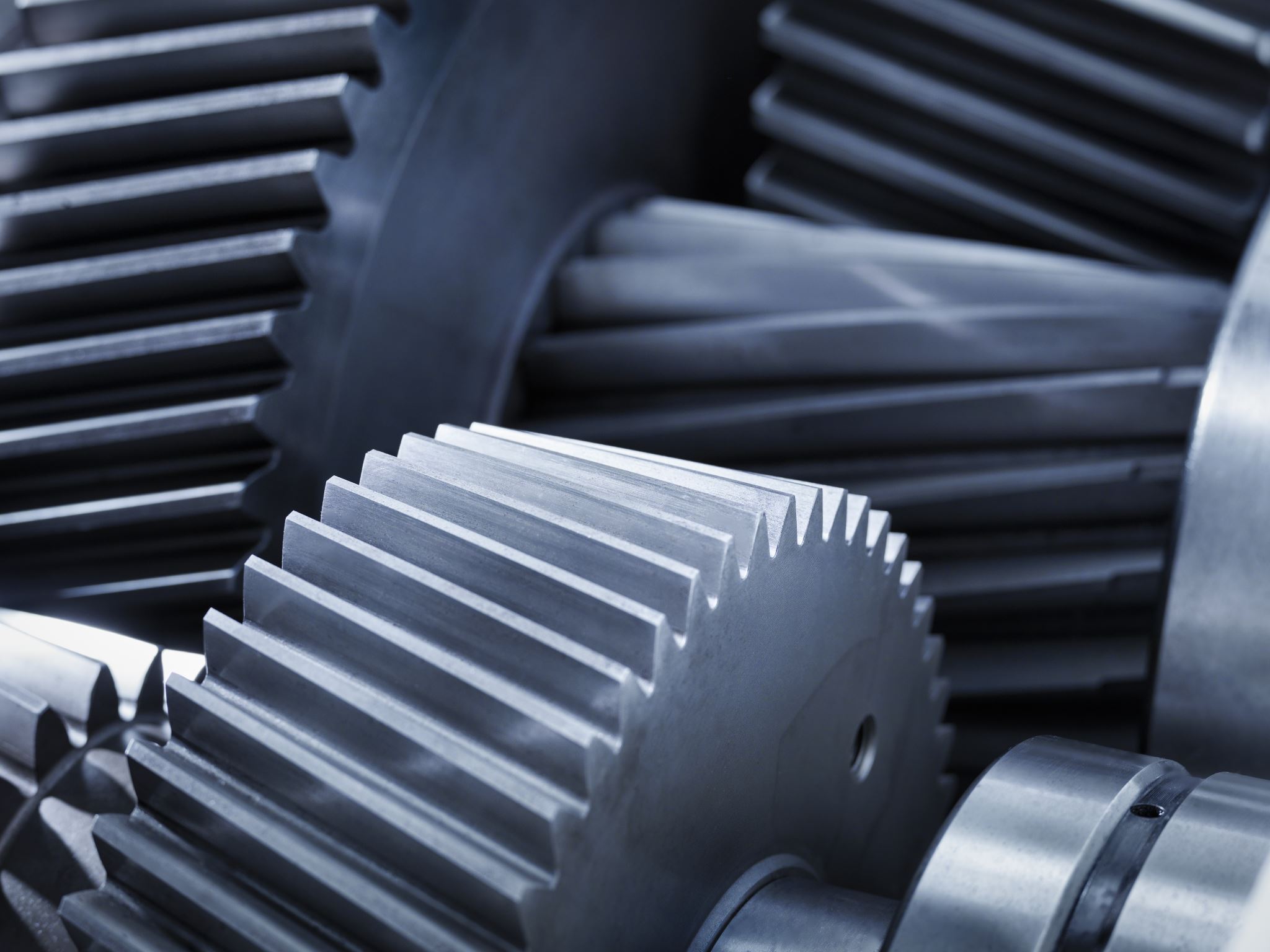 UNIDAD 4
GENERADORES DE VAPOR
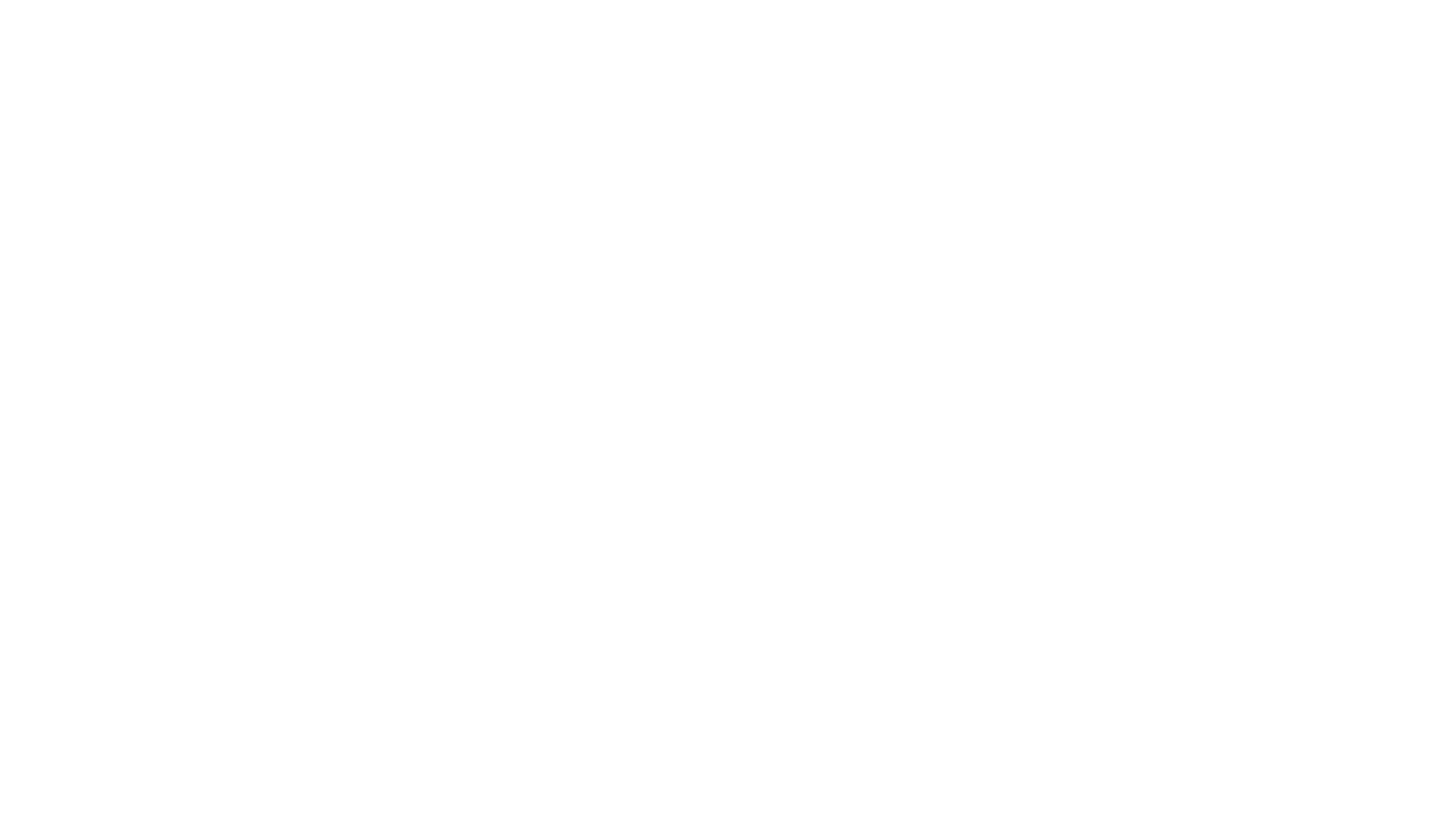 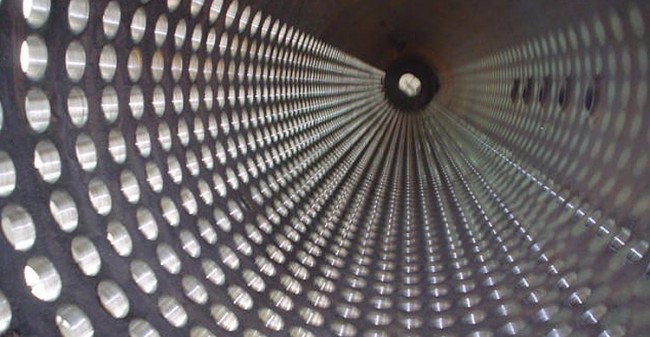 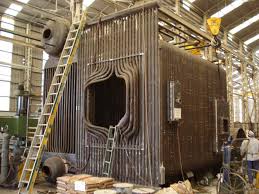 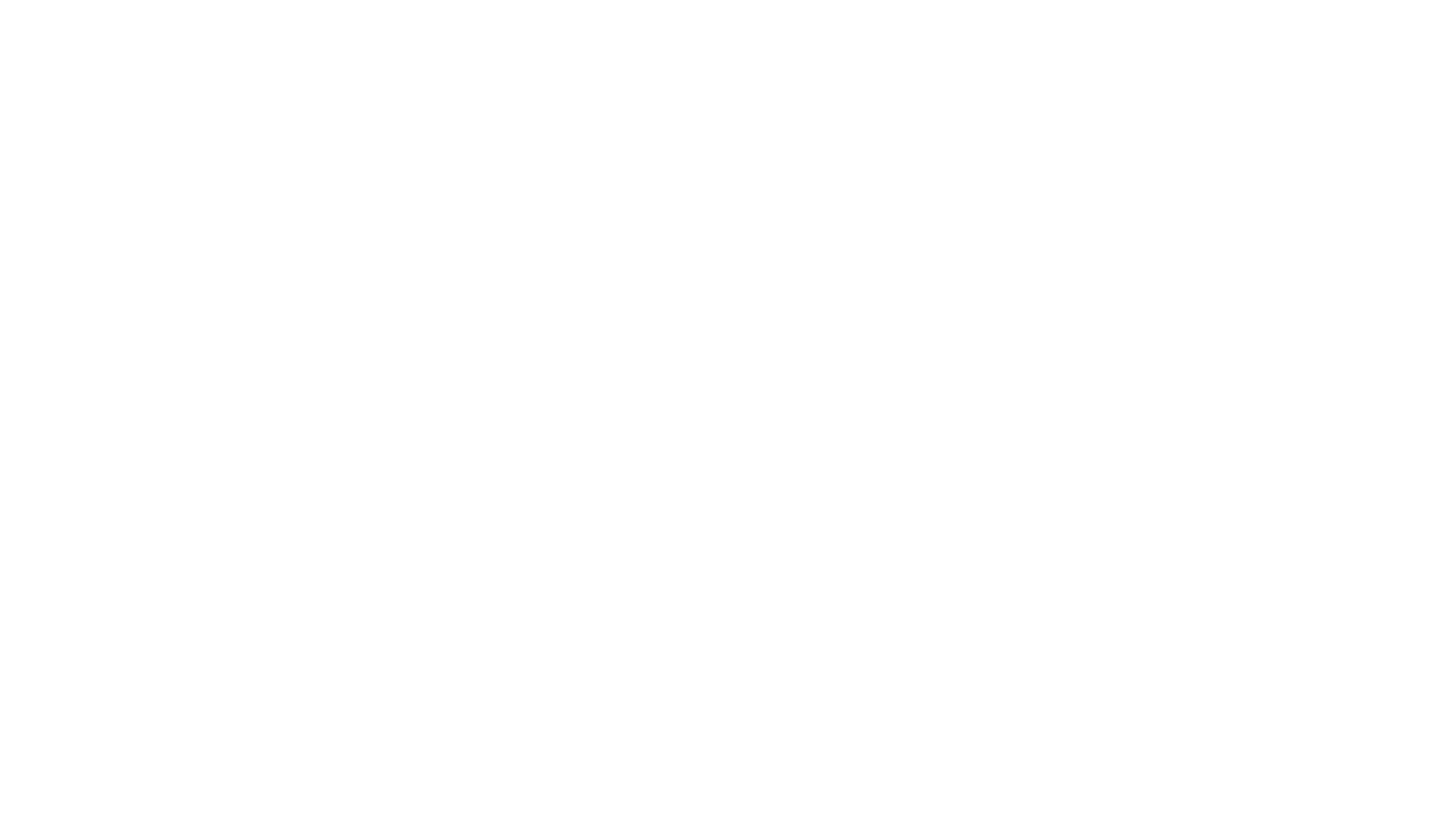 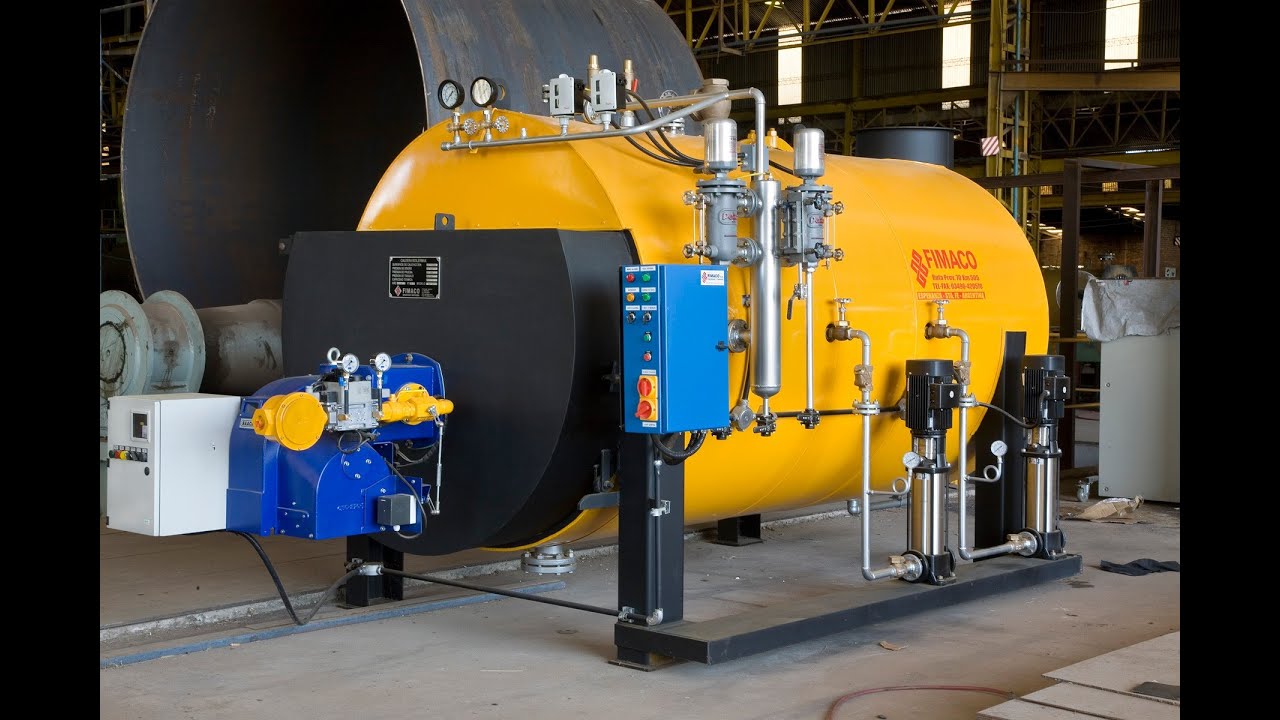 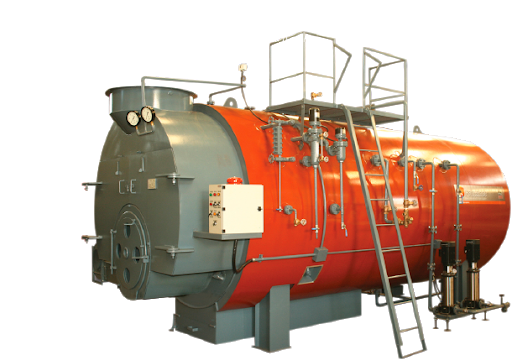 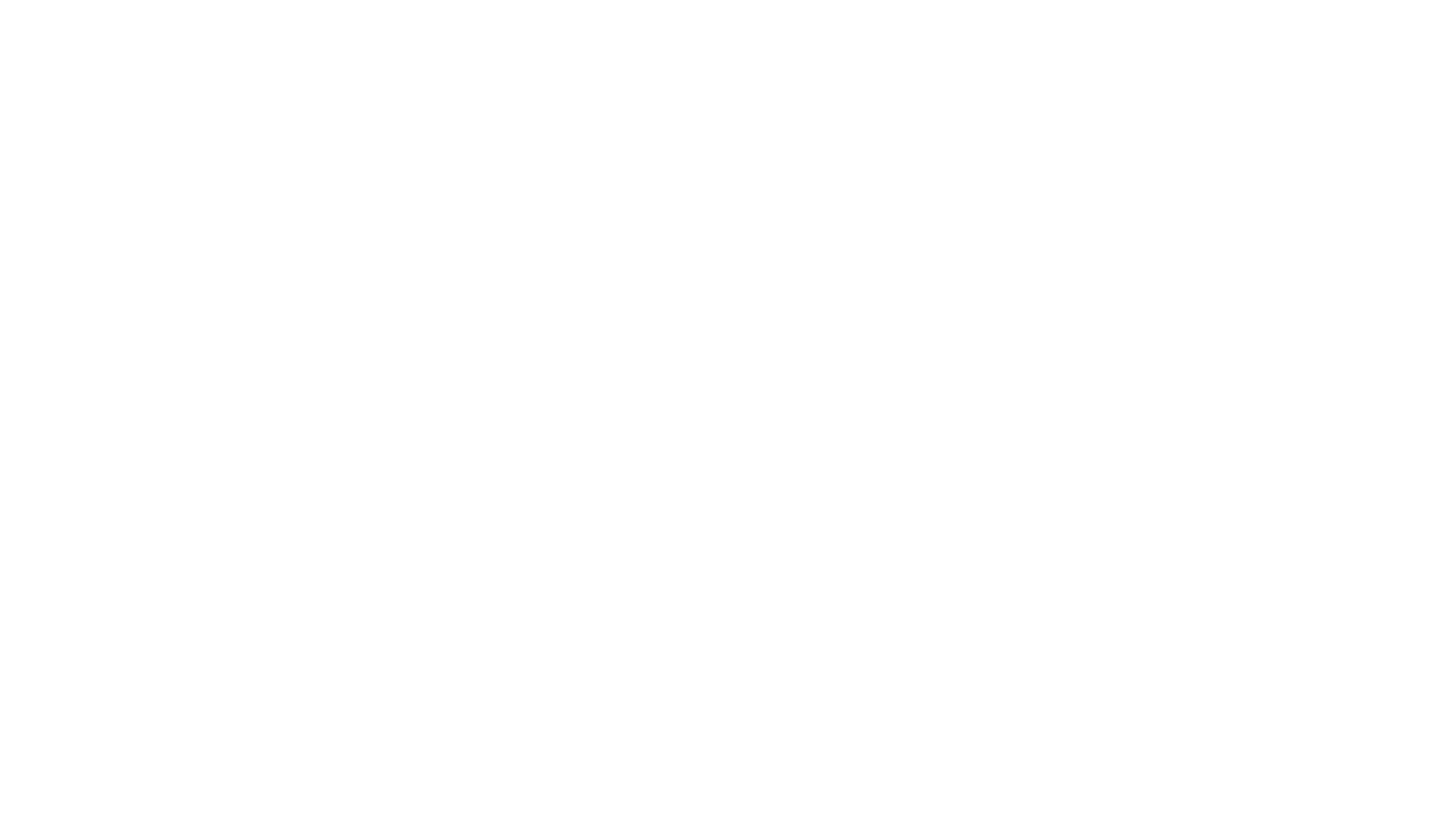 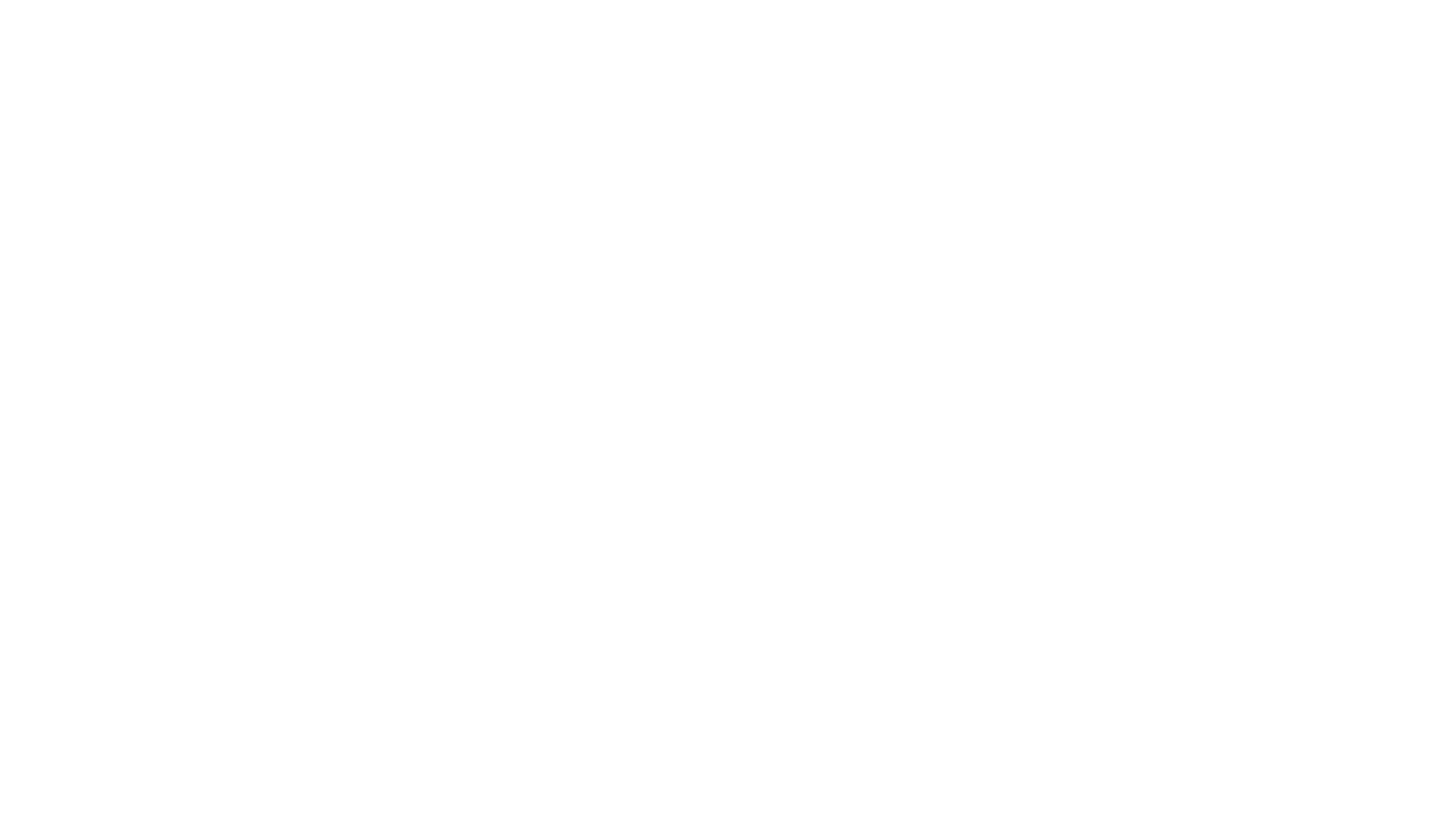 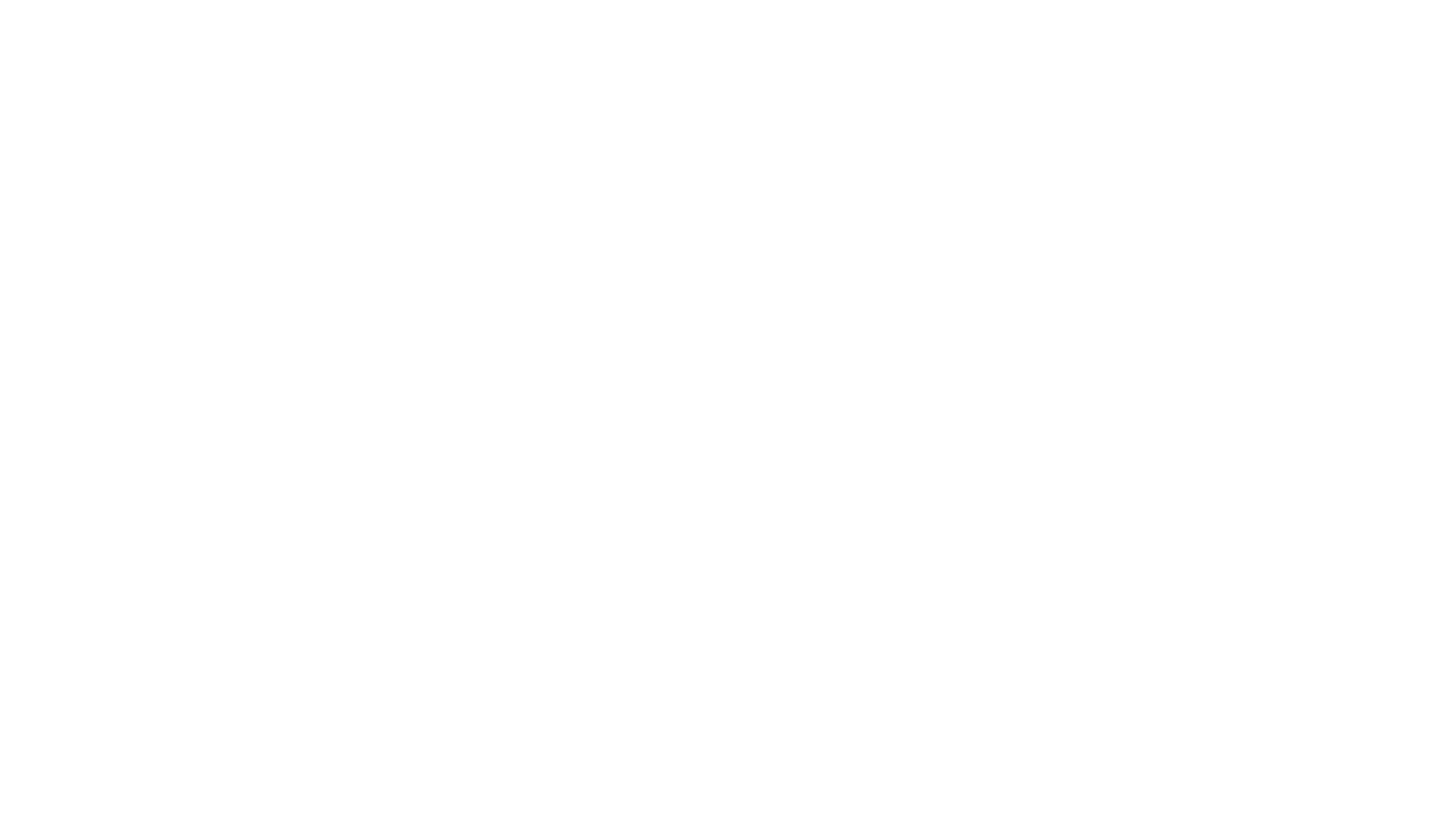 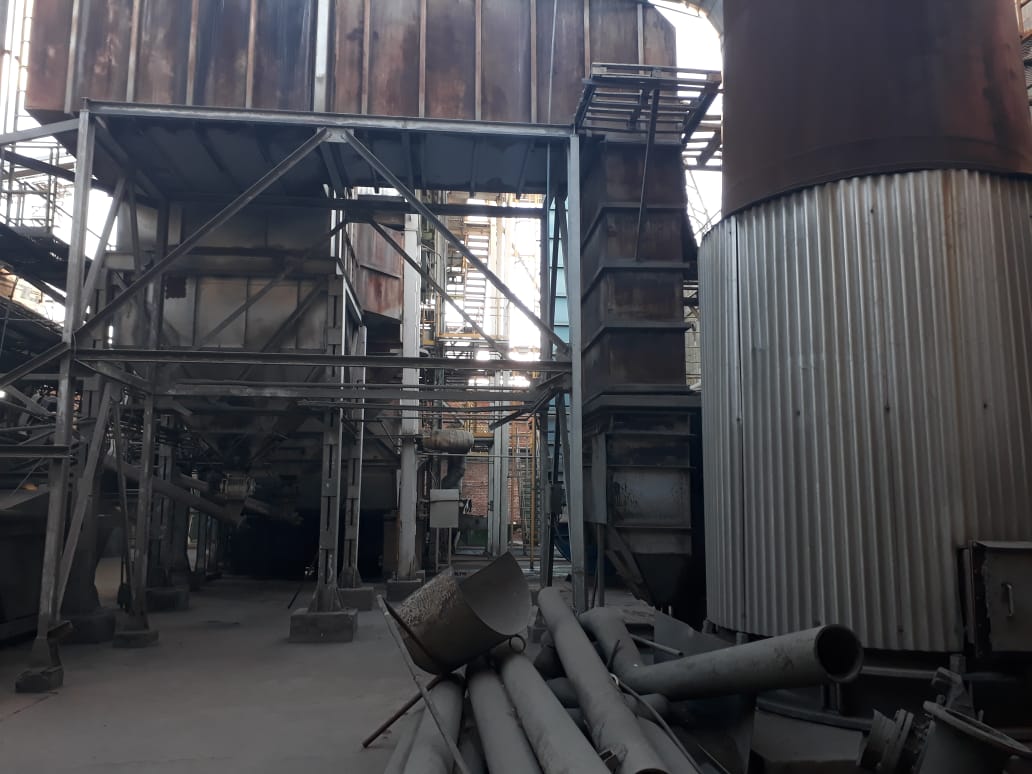 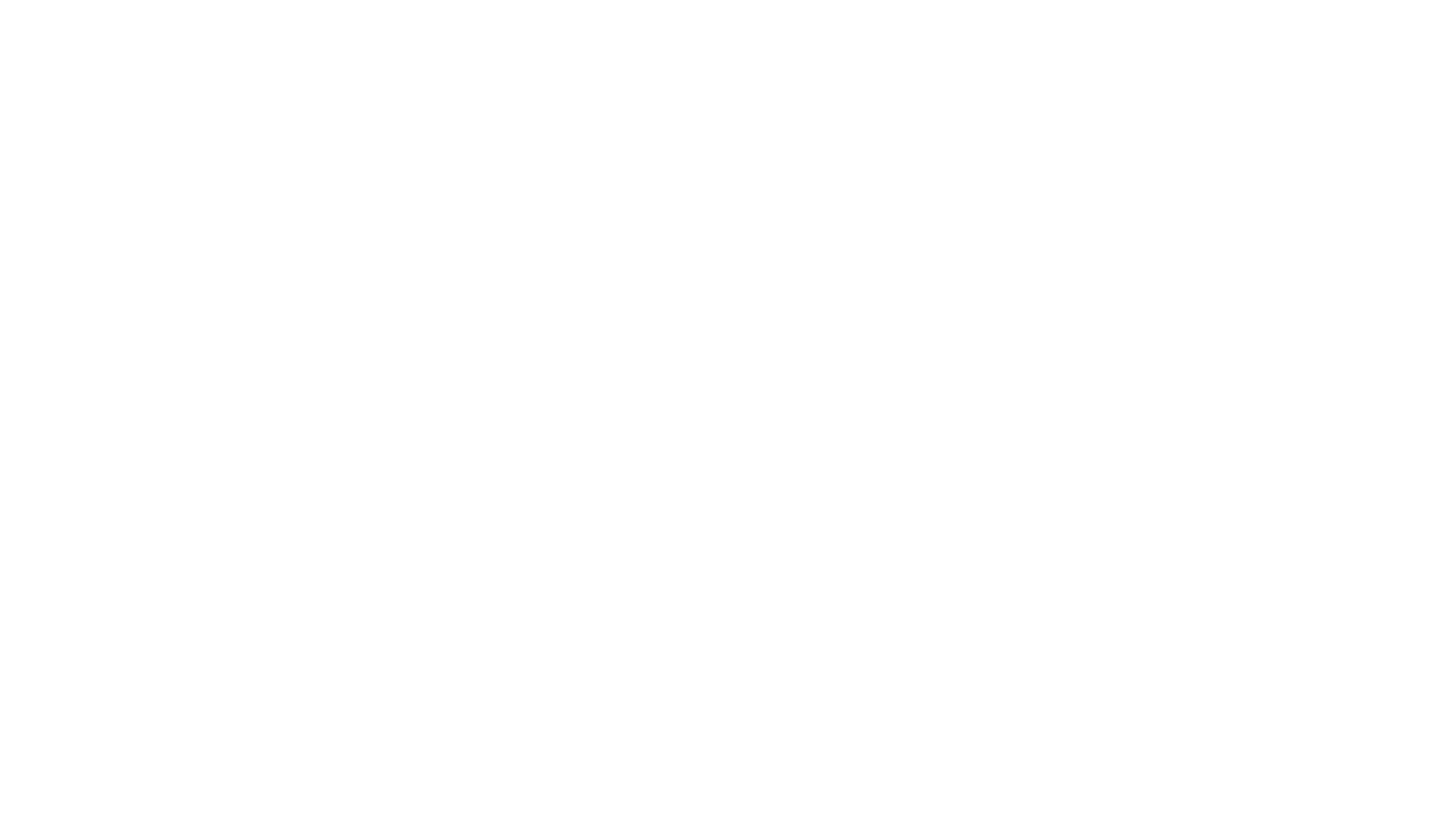 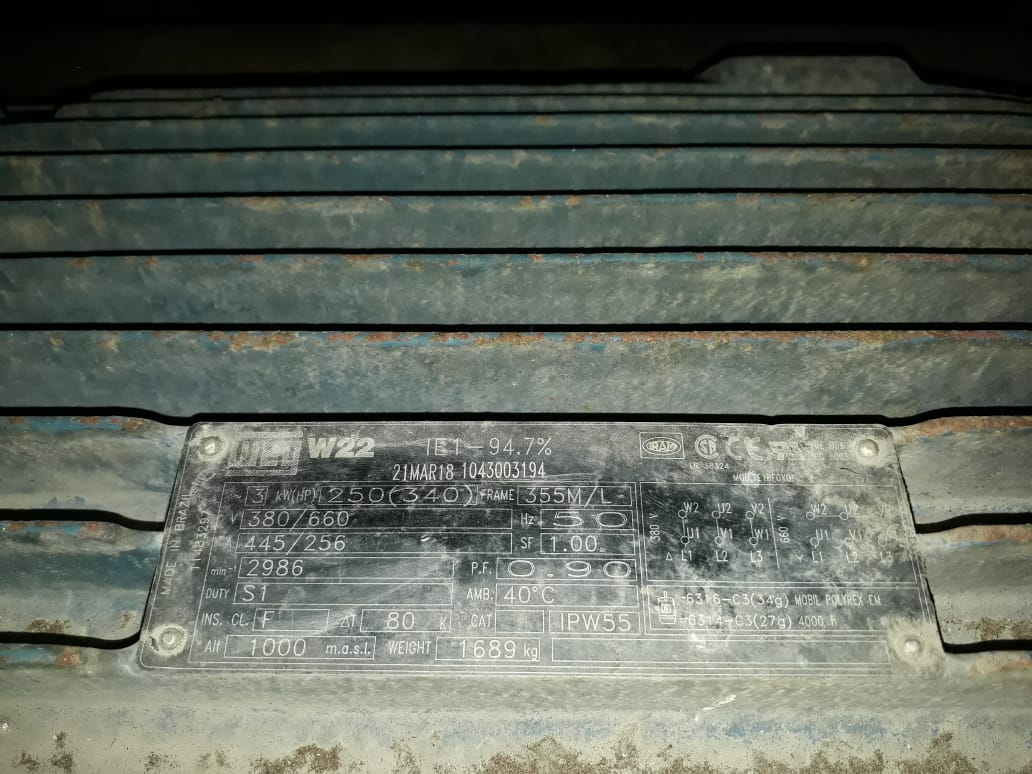 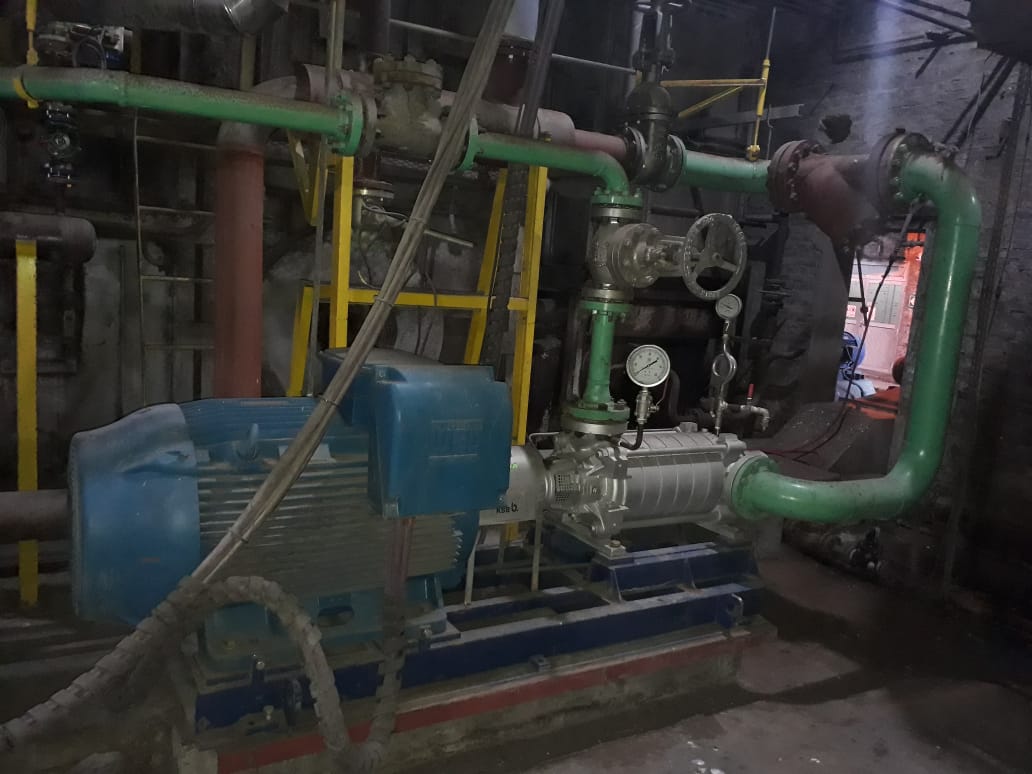 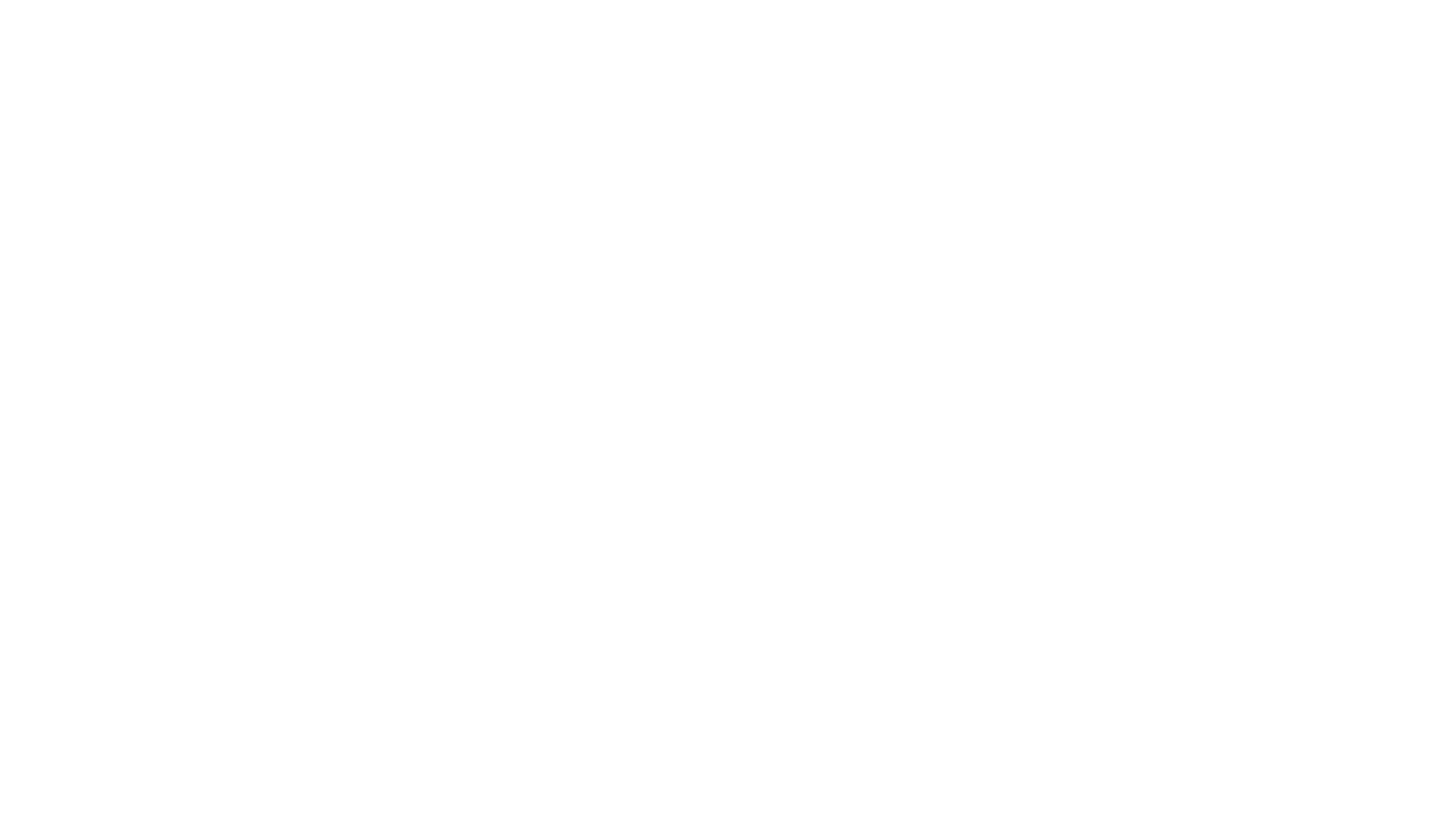 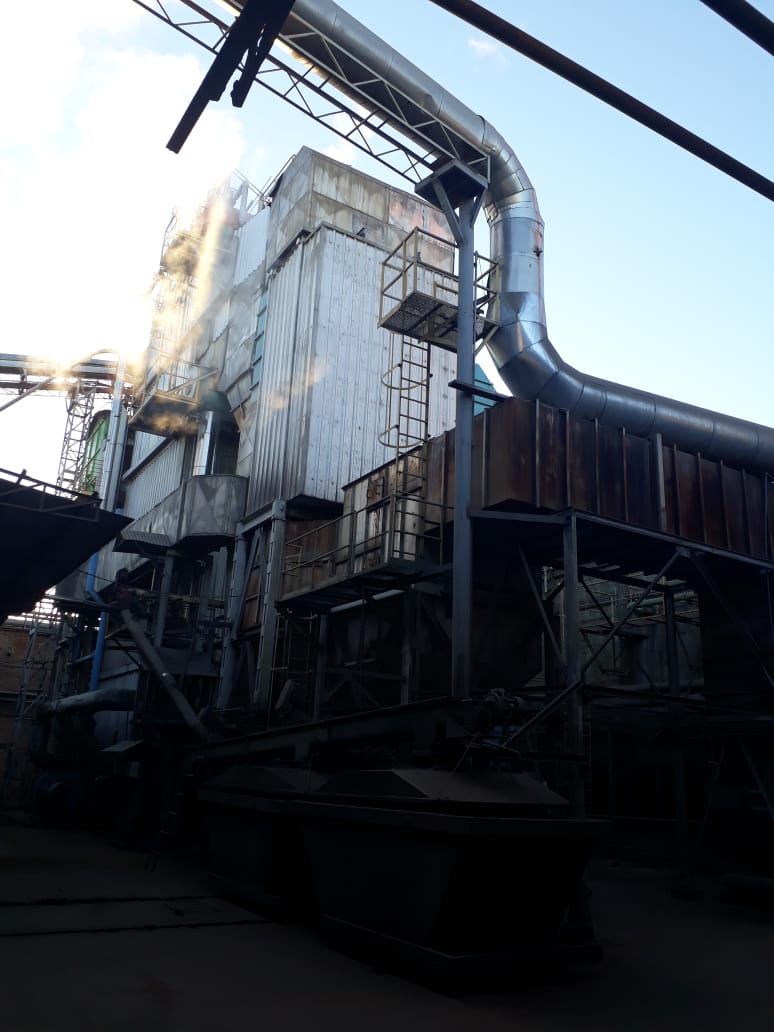 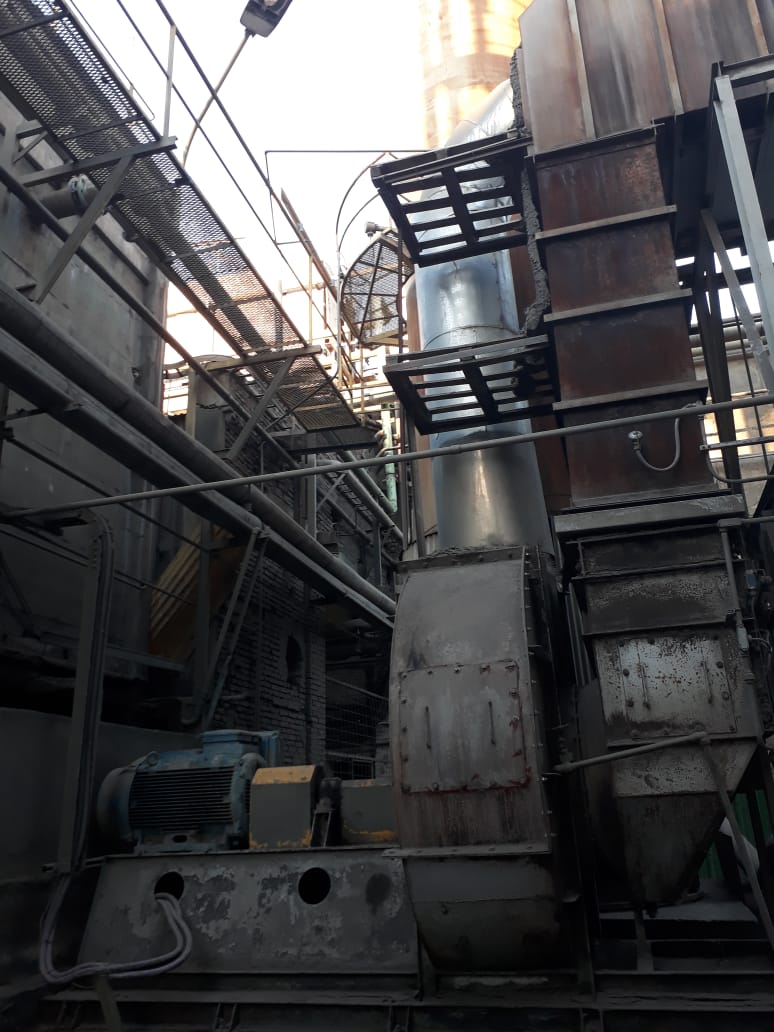 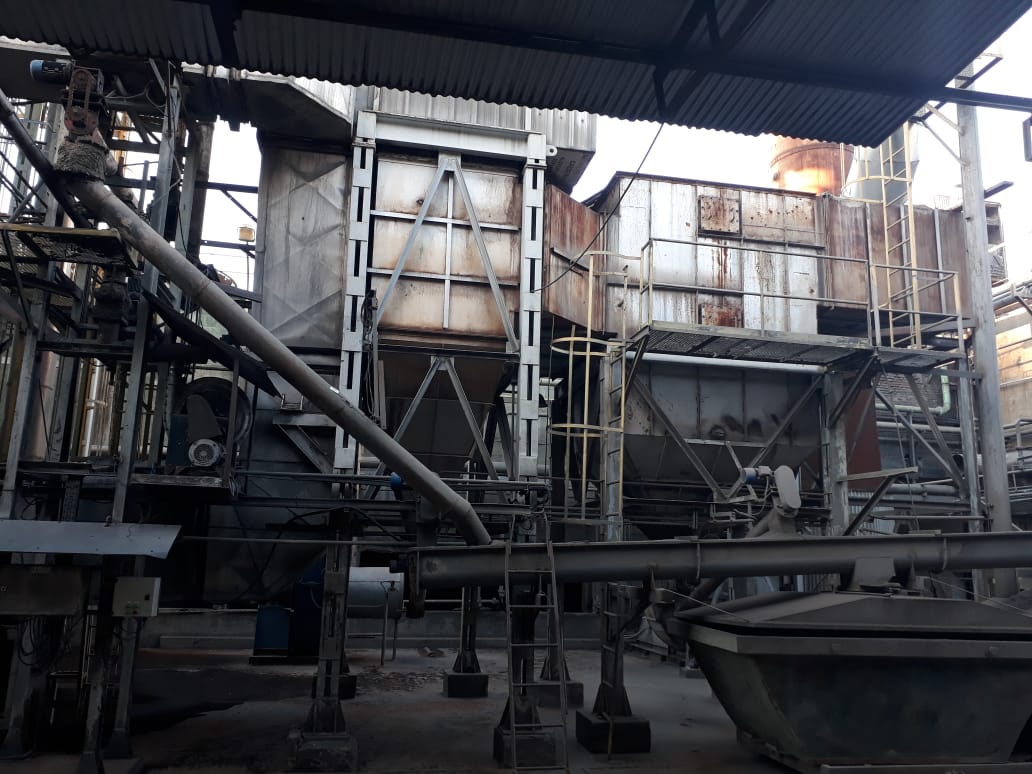 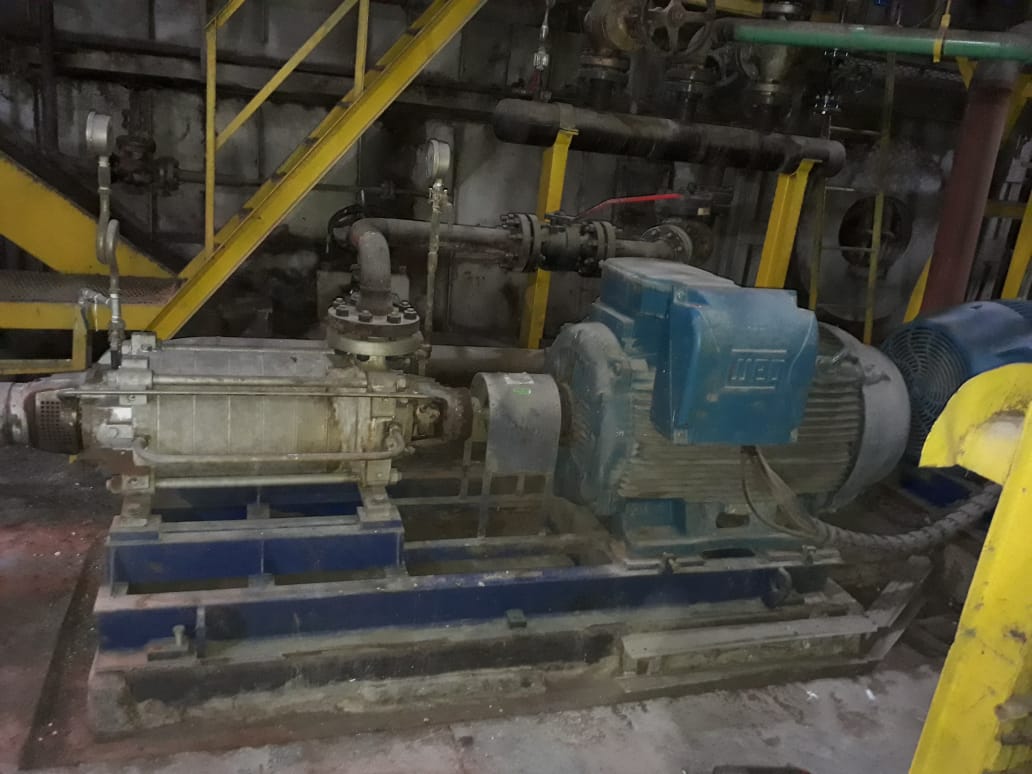 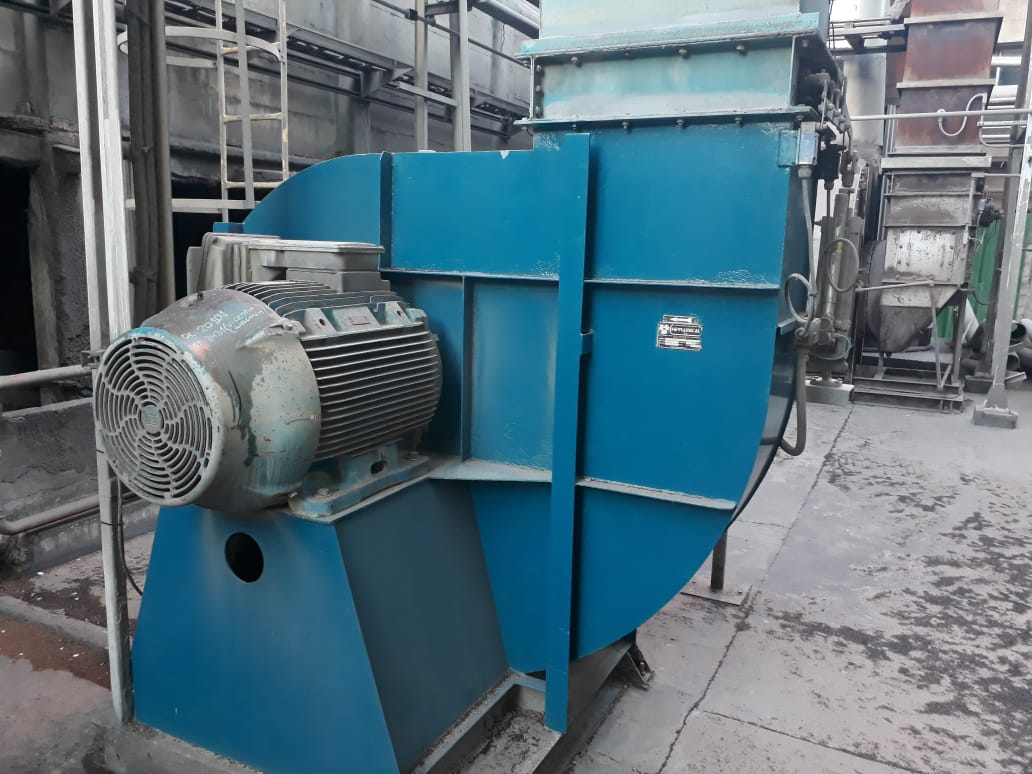 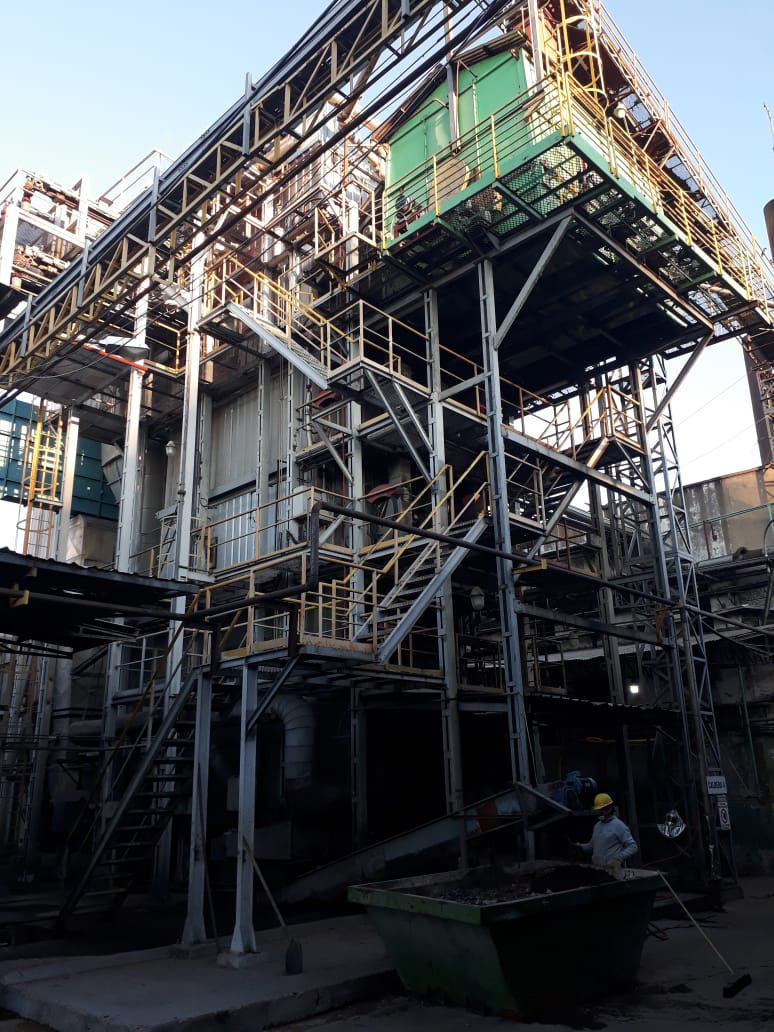 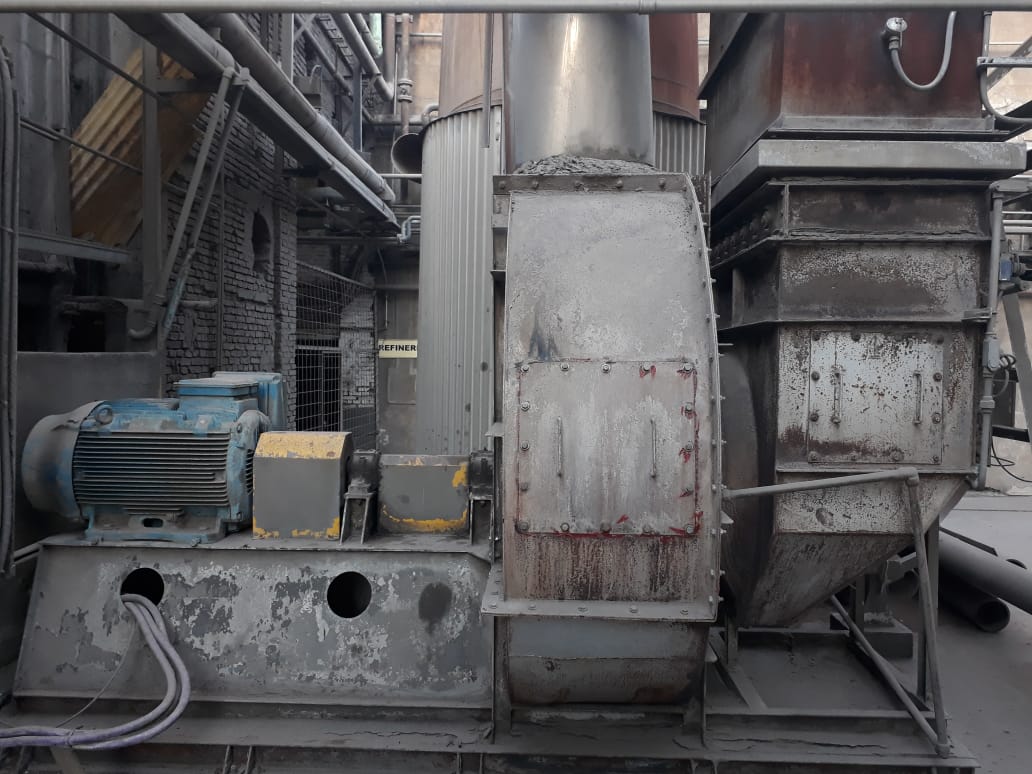 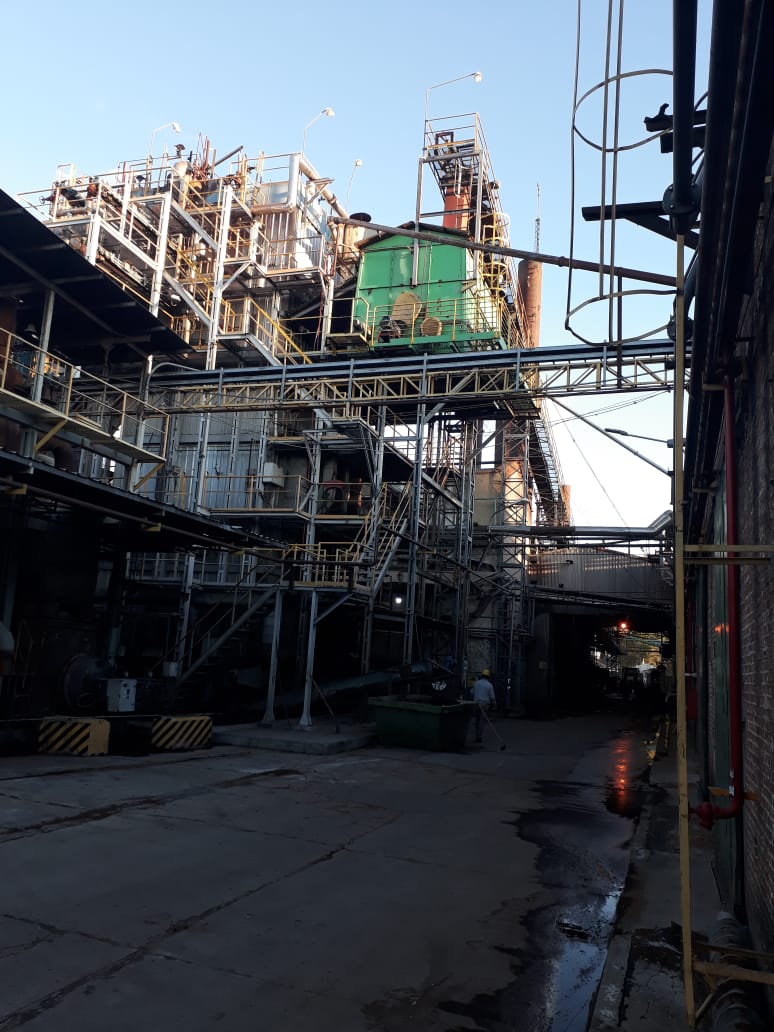 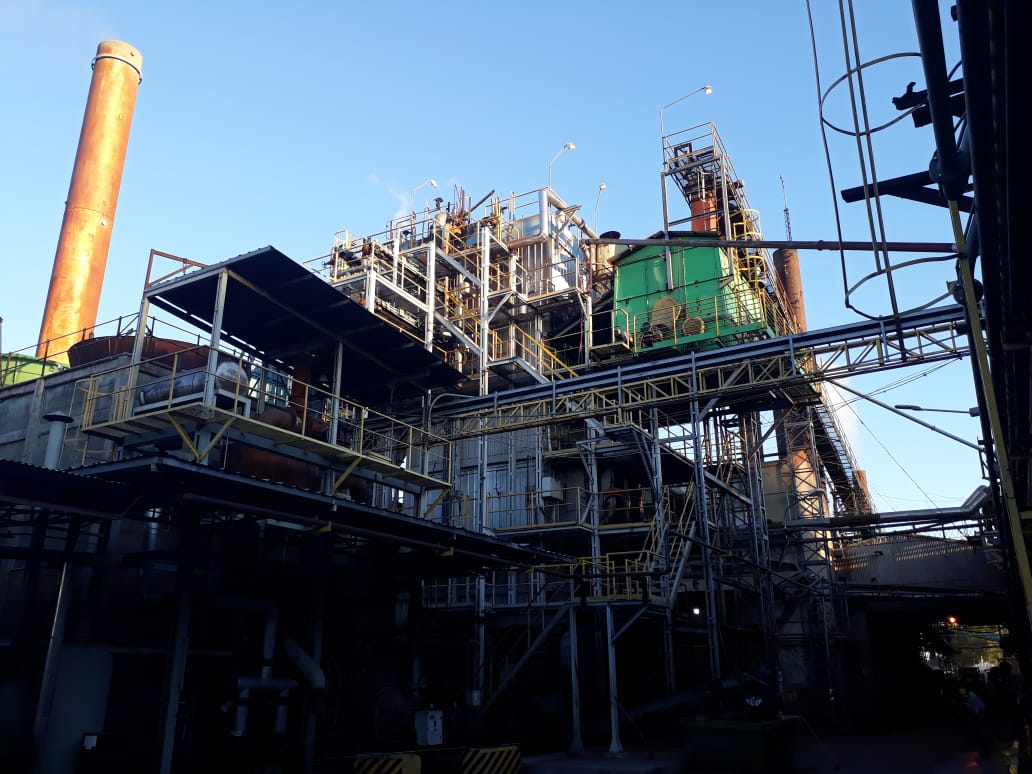 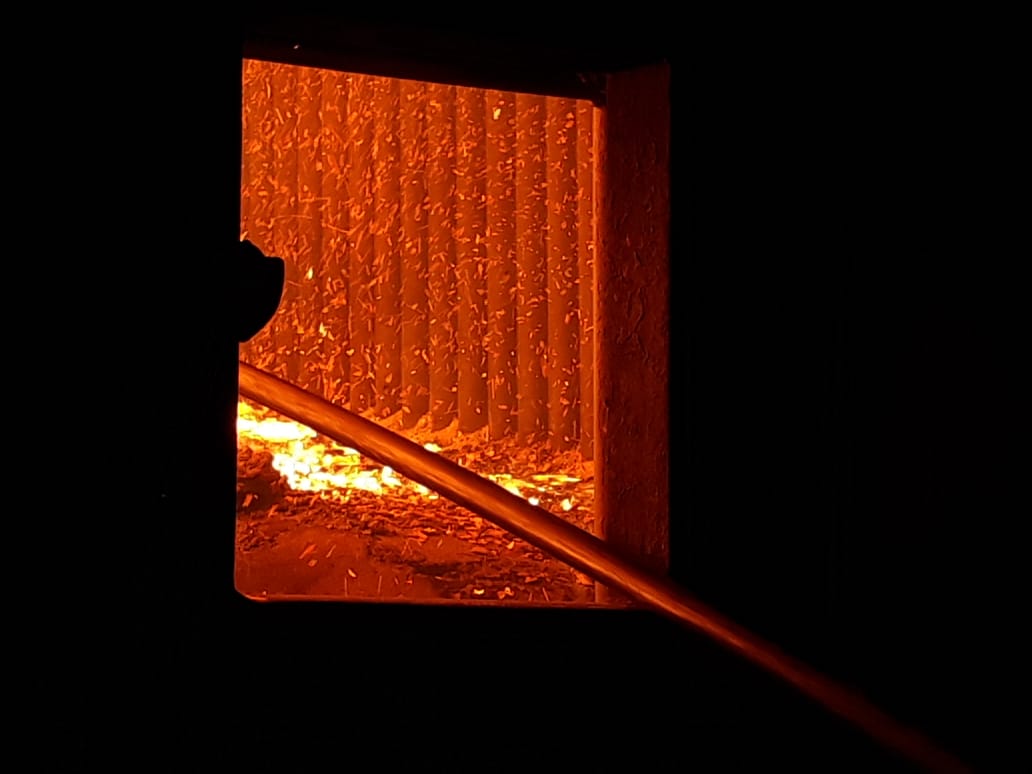 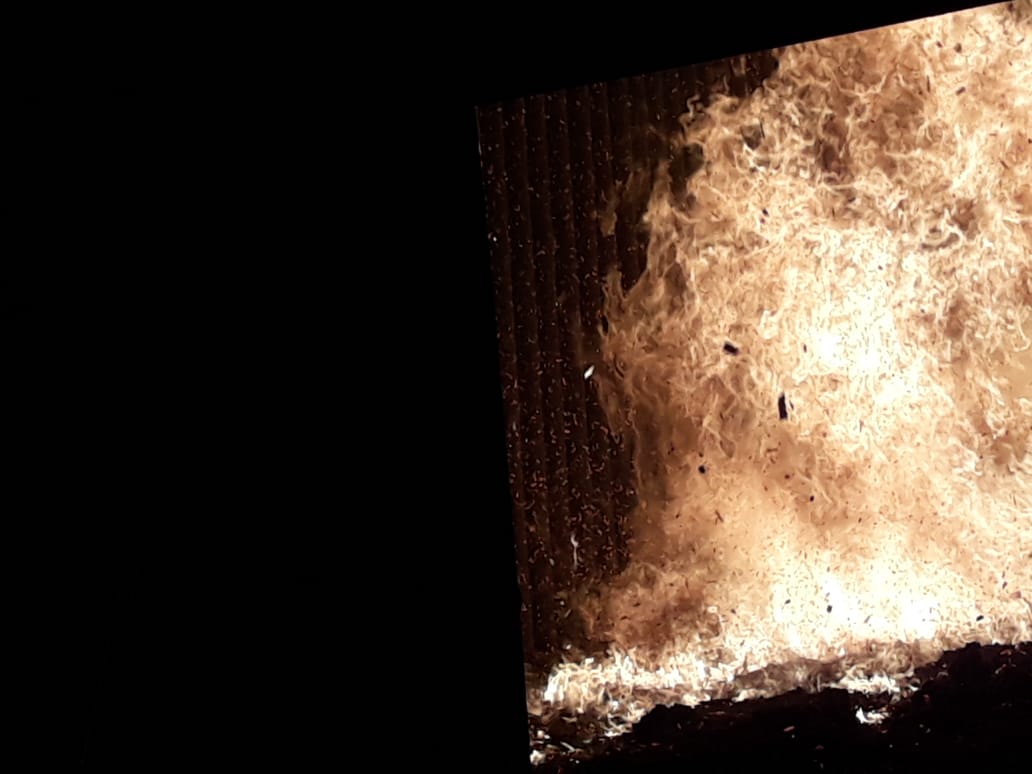 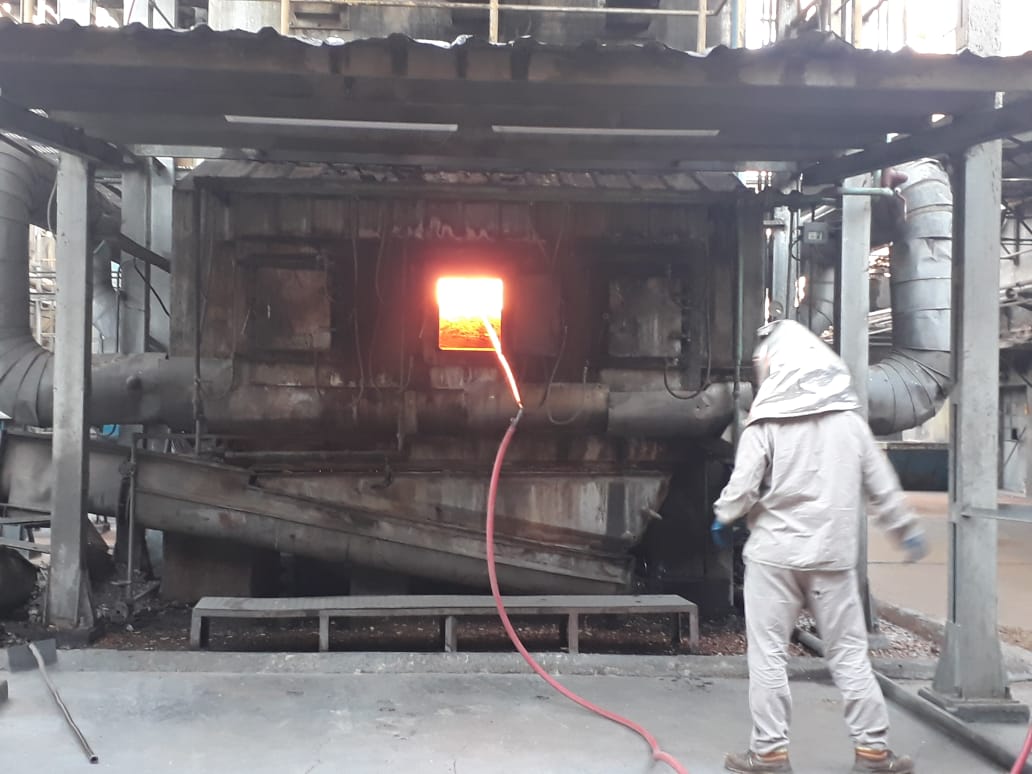 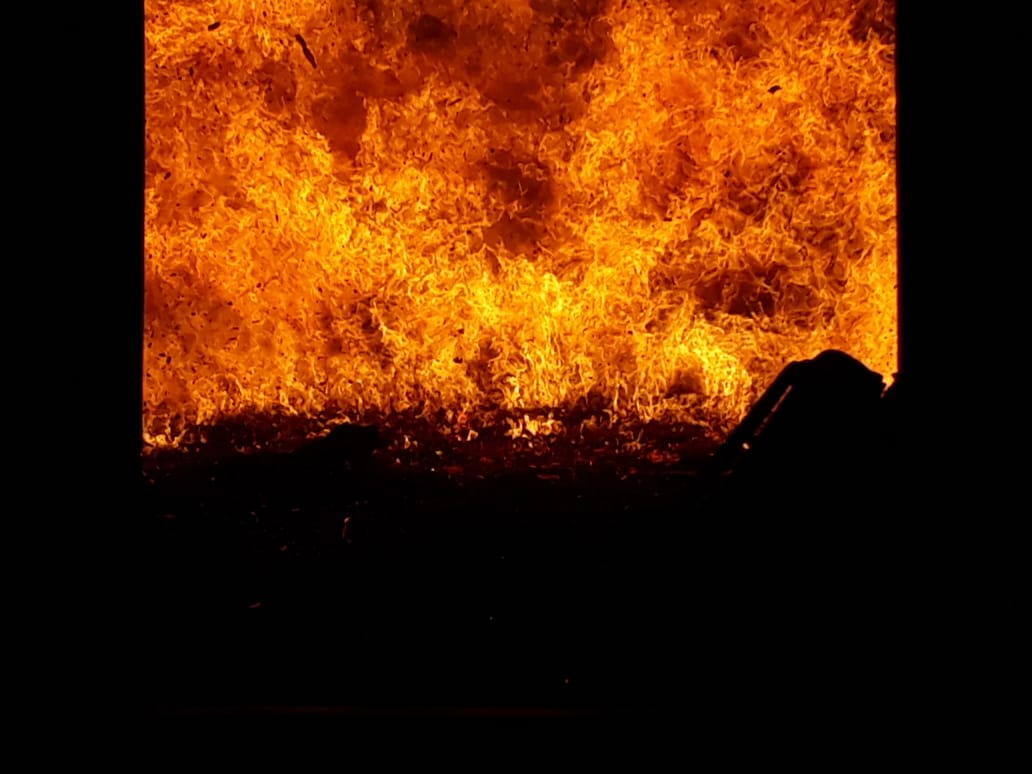 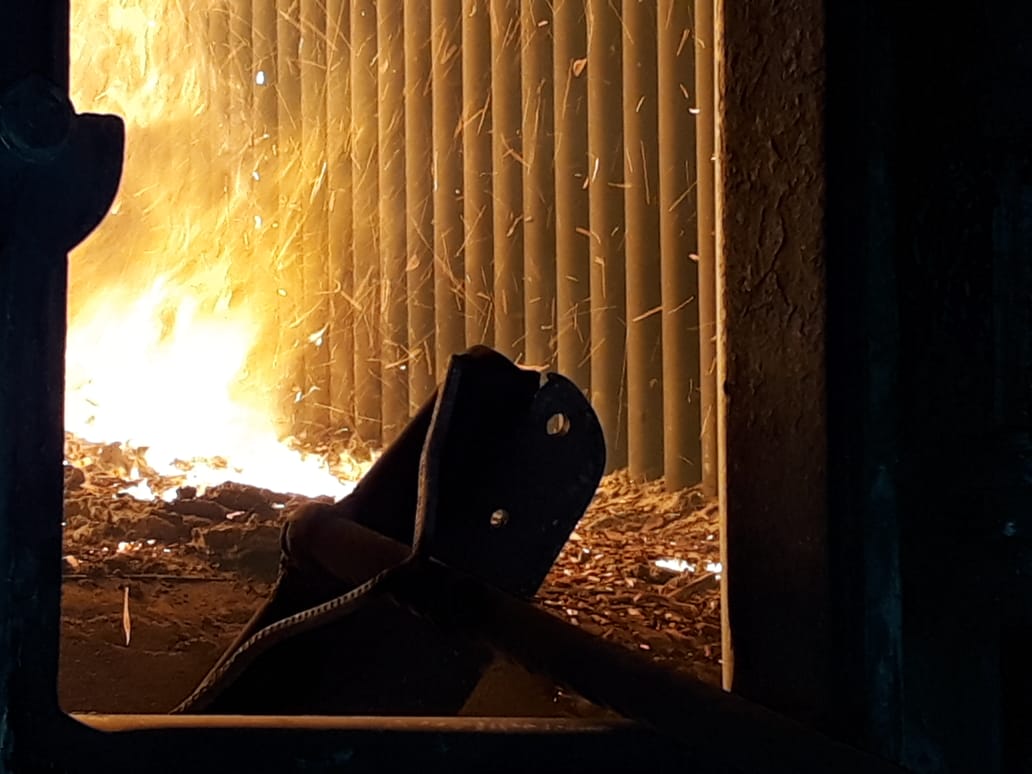 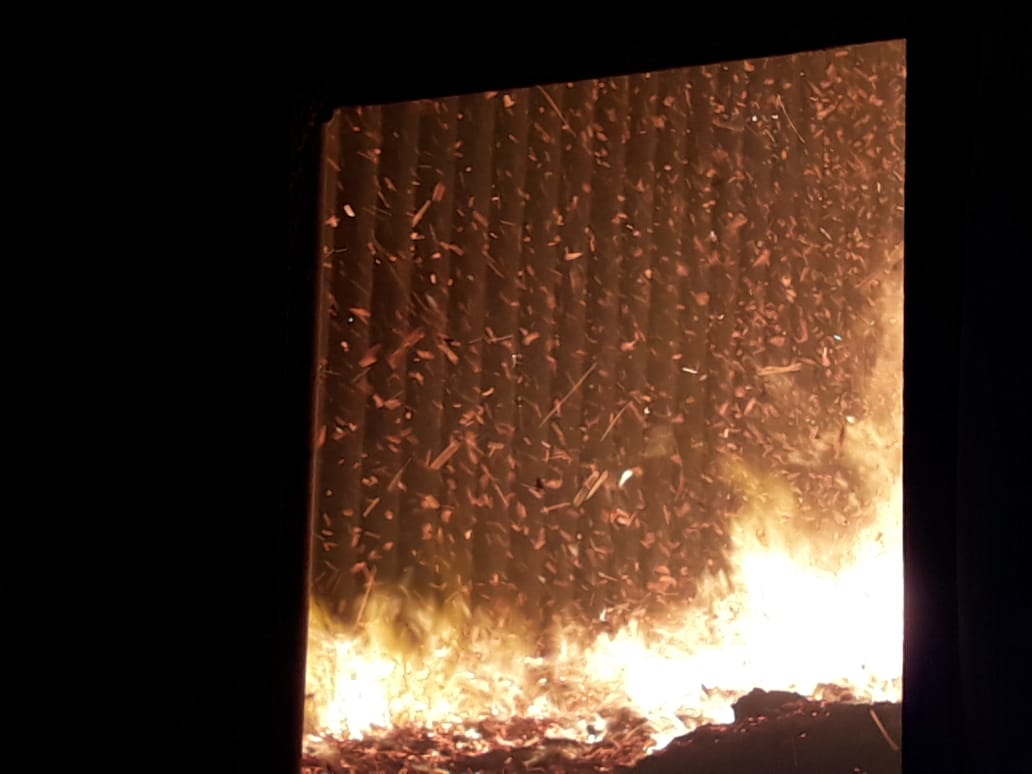 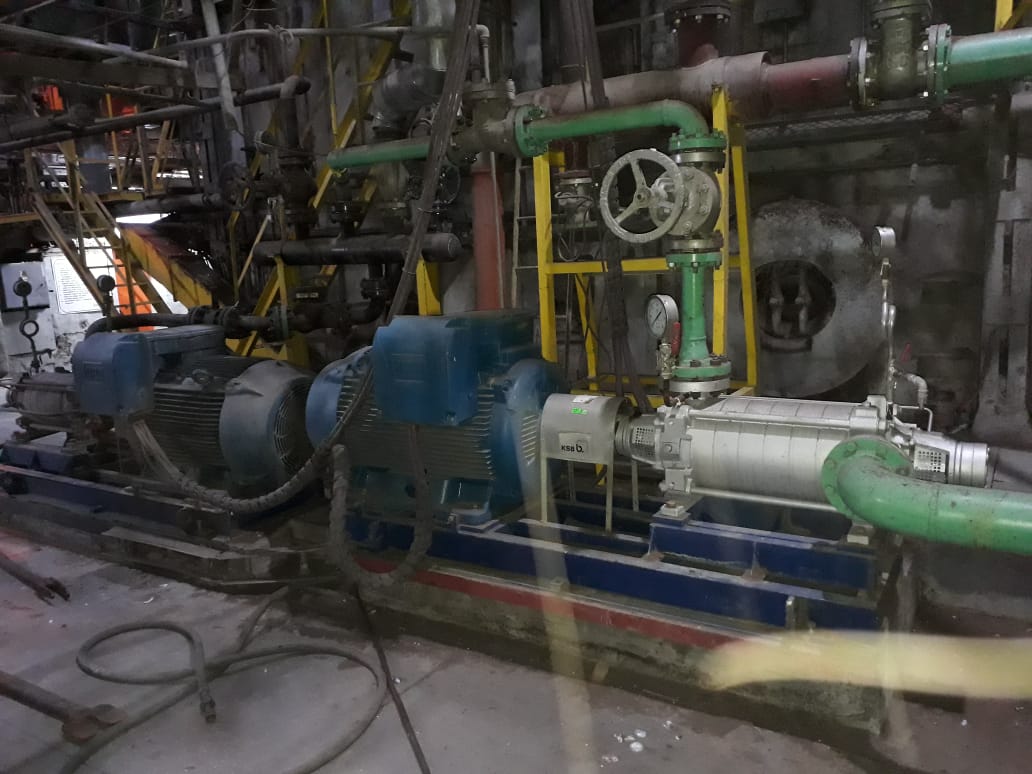